China Mobile’s view on SA5 Rel-20 5G-Advanced Priorities
Source: China Mobile
Intelligence 
and 
Automation
Support 
of 
New Services
Management Architecture 
and Mechanisms
Prime features
Management Architecture 
and Mechanisms
New features
PM
AdNRM
TMQ
NTNM
IABM
RedcapM
NWDAFM
NSM
Items proposed for 5G-A R20 OAM&CH
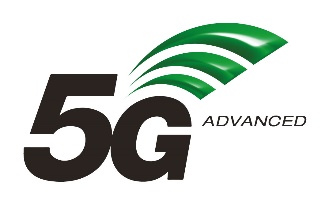 AIML
MDAF
IDM
CCL
NDT
EE
MExpo
MonStra
CMO
MSEC
SBMA
PTM
MADCOL
SEPM
Charging Management
SATCH
CAPCH
RTCCH
CHSEG
RAGCH
NSCH
UASCH
EESCH
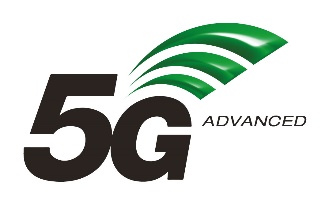 Opinions on TU allocation portion of 5GA part/6G part in Rel-20
Rel-20 is the release that needs to handle both the 5GA and 6G study.
Our preference is 1/3 of total TU for 5GA, and 2/3 of total TU for 6G.
Choose Rel-20 5GA topics that have practical and commercial impacts.
Limit 5GA Rel-20 workload, to make the 6G study more useful and productive.
Scope between topics of 6G SI and 5GA need clear justification.
Overview on Rel-20 5G-A Content
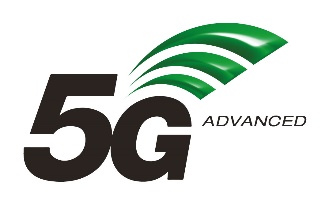 Intelligence and Automation
Overview on Rel-20 5G-A Content
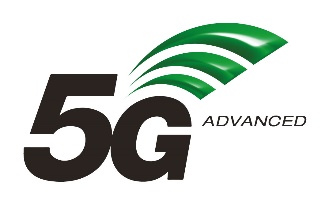 Management Architecture and Mechanisms-Prime features
Overview on Rel-20 5G-A Content
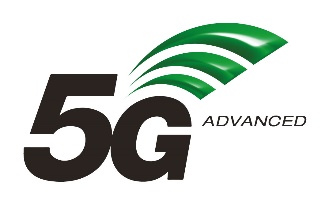 Support of New Services and feature enhancement
Service intent
Intent1
Report Intent1
Simulation:Intent1
Network intent
NDT
Result:Intent1
Service
Network
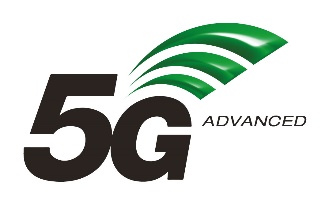 Management aspects of Network Digital Twins (NDT)
Candidate Work Tasks:
1.NDT role in the management loop and relationship with the existing network functions/entities including e.g., NWDAF and MDAS. 
2.The data synchronization mechanism with the NFs and NEs.
3.The nested NDT and the NDT Instance collaboration
An NDT service may use or rely on other NDTs as layered/nested components. The DTs that are components of the NDT are composed in a particular way to provide a specific modelling service.  
4.New feature enhancements, e.g.,  NDT for Intent negotiation.
Conduct collaborative study on NDT and intent, using NDT to validate network intent strategies, enhance the reliability of strategy execution, and achieve an autonomous closed-loop for business operation and maintenance.
The nested NDT and the 
NDT instance collaboration
NDT for Intent negotiation
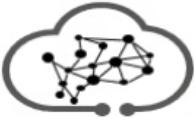 data
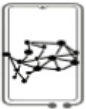 result
Larger models on the edge/cloud side: ~several hundred B
AI models on the network side have more parameters and can cover diverse scenarios
Local model< 10B
AI models on the UE side have fewer parameters and cover limited scenarios
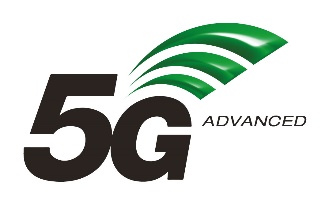 AI/ML management  (AIML)
Candidate Work Tasks:
Management of Federated Learning,e.g, the procedure of FL, the requirements in the FL request, the selection of FL clients, etc.
ML inference emulation environment selection, specifically NDT acts as the emulation environment.
Coordination between the ML capabilities, e.g., UE-side model training,  ML coordination across UE, edge and cloud,  converting the requirement into multiple ML models coordination based on AI agent.
Procedures and requirements for ML models providing GAI capabilities, considering LLM, RAG and AI agent techs.
ML coordination across UE, edge and cloud
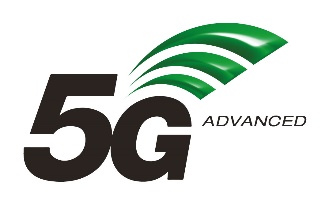 Management of cloud aspects of management and orchestration(CMO)
Motivation
R19 TR 22.847 studies cloud aspects of management and orchestration, including the use of VNF generic OAM functions and use of industry solutions for management of cloud-native VNF/NF Deployment instances, and supportting of different cloud deployment scenarios. 
The TR 28.869 has been extended and is targeting Release 20 normative work.
Candidate Work Tasks (Depending on R19 progress and conclusions ).
Terminology and concepts and architecture, for cloud native operations and aspects related to management and orchestration, including but not limited to those related to cloud-native VNFs and NF Deployment instances.
Enhancements to support the capability of managing cloud-native VNFs/NF Deployment instances OAM information through interaction with VNF Generic OAM functions.
Enhancements to support the capability to perform LCM operations and data streaming for cloud-native VNFs/NF Deployment instances via a new deployment management reference point, which is flexible to support use of ETSI NFV MANO, but not limited to it.
Management aspects of Data Management phase 2 (MADCOL-Ph2)
PM enhancements for extended Reality and media service (PM for XRM)
Motivation
R19 TR 28.842 studies methods to manage stored (historical) data and recommends to add support for managing historical data to SA5 specifications. 
In R20 study items, there will be other data including sensing related data, AI related data collected, transmission, processed and stored within the network. The data management mechanism should be enhance for these new data.
Performance measurements for gNB
congestion information (a percentage of congestion level) 
round trip delay
PDU set delay
PDU set loss rate
available data rate
Performance measurements for UPF
UL/DL congestion information
round trip delay
PDU set delay
Performance measurements for PCF
 packet delay variation
Candidate Work Tasks
Enhancements related to management of other data (e.g., sensing related data, AI related data), specifically enhancing mechanisms for discovery and reporting of these data, retrieval of stored data
Enhancements related to management of external data (e.g., non-3GPP data)
Thank You !